БУК «Тюкалинская ЦБС»
Центральная детская библиотека
Веселая школа
детских 
писателей
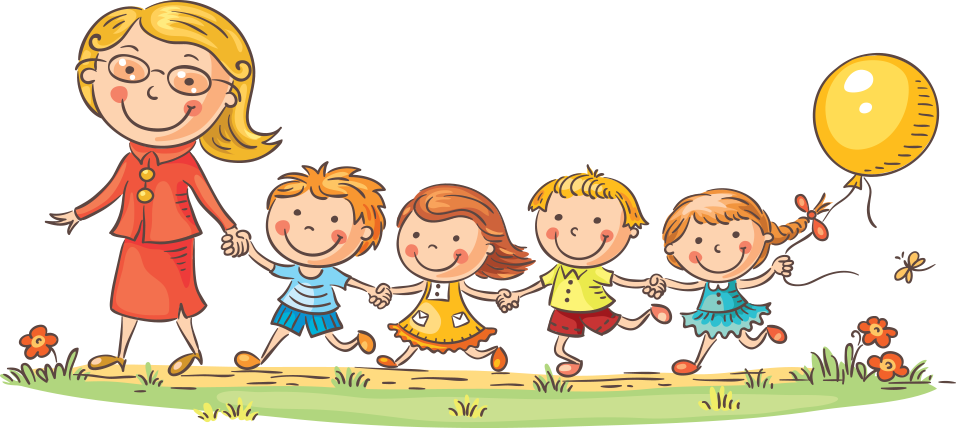 ДРУЗЬЯ!
Добро пожаловать в 
«ВЕСЕЛУЮ ШКОЛУ ДЕТСКИХ ПИСАТЕЛЕЙ»
Никольская библиотека-филиал предлагает Вам познакомиться с
творчеством Носова Николая николаевича

Этот писатель по праву заслужил называться 
одним из лучших детских писателей, так как 
оставил свое великое творческое наследие в виде известных детских произведений, которые 
еще долго будут читать и перечитывать 
не одно поколение юных читателей.
Итак  приятного знакомства!
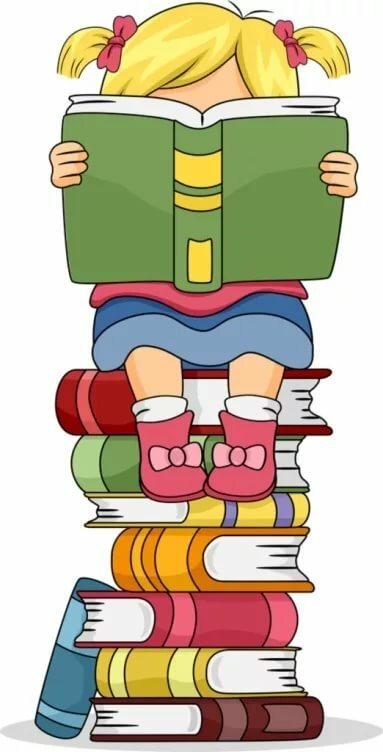 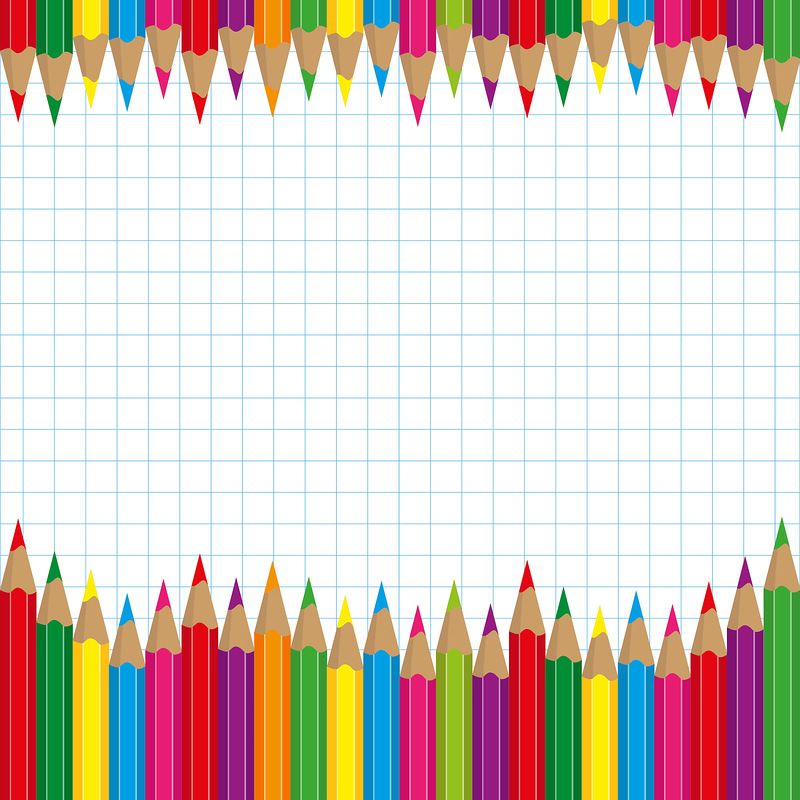 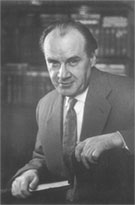 Носов 
Николай Николаевич
(1908-1976)
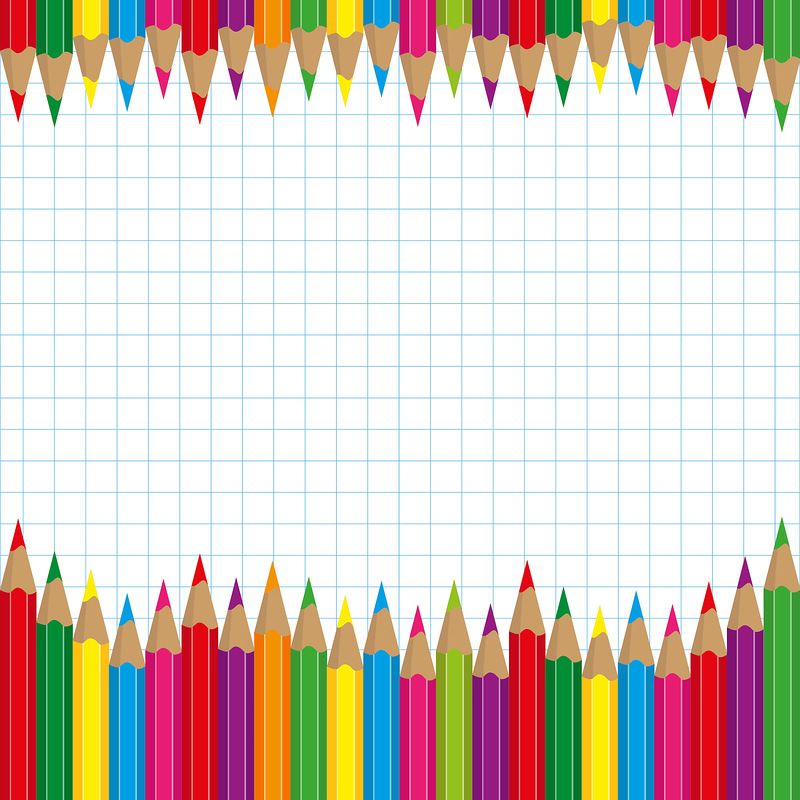 Родился Николай Николаевич Носов в Киеве в 1908 году в семье актера.В годы учебы он увлекался музыкой, шахматами, электротехникой. 
Н.Носов не сразу стал писателем, он сменил множество профессий. Первые рассказы сочинял для своего сына. И первый рассказ “Затейники” был опубликован в журнале “Мурзилка” в 1938 году. 
Носов писал для детей и о детях. В своих рассказах очень просто, доступно сообщает, что-нибудь интересное и полезное, легко с юмором рассказывает о человеческих достоинствах и недостатках. 
Он был сценаристом, работал режиссером, поставил немало мультфильмов, которые мы все полюбили.
Читатели нашей библиотеки любят произведения Николая Носова. Мероприятия проводятся и в рамках Акции и к юбилею писателя. В рамках IV межрегиональной Акции по продвижению чтения «Читаем книги Николая Носова для маленьких читателей из детского сада было проведено громкое чтение рассказа «Живая шляпа». А для ребят 3-4 кл. викторина по книге «Приключения  Незнайки и его друзей» и другим рассказам писателя. Ребята с удовольствием отвечали на вопросы викторины и с интересом вспоминали содержание рассказов «Огурцы», «Мишкина каша» и др.
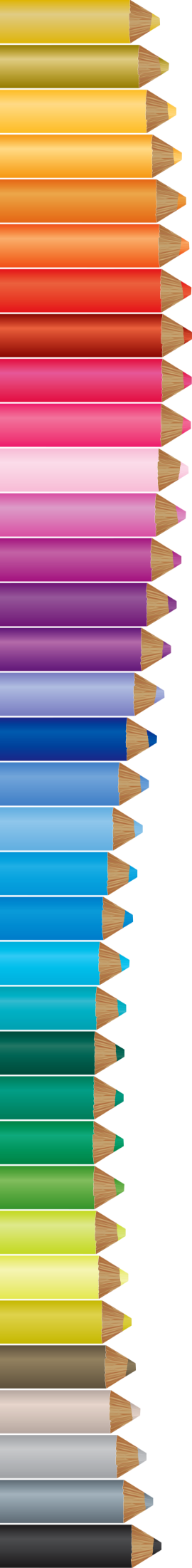 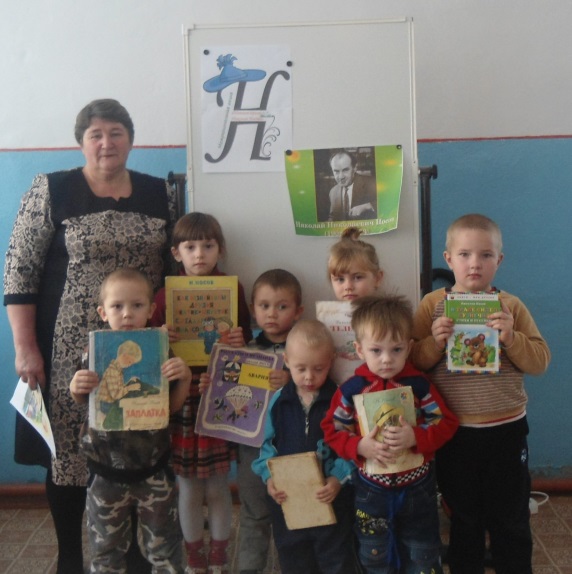 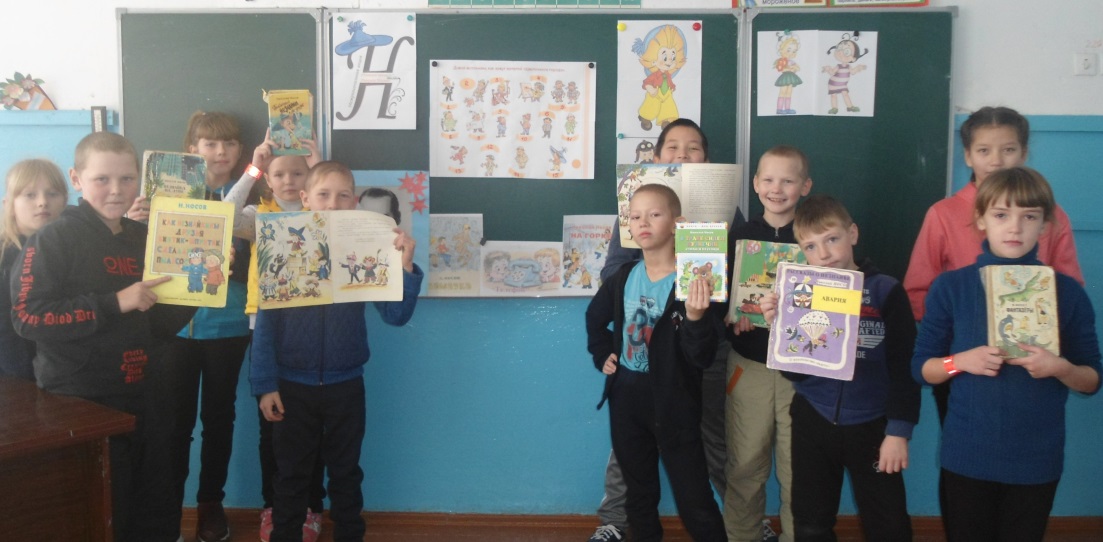 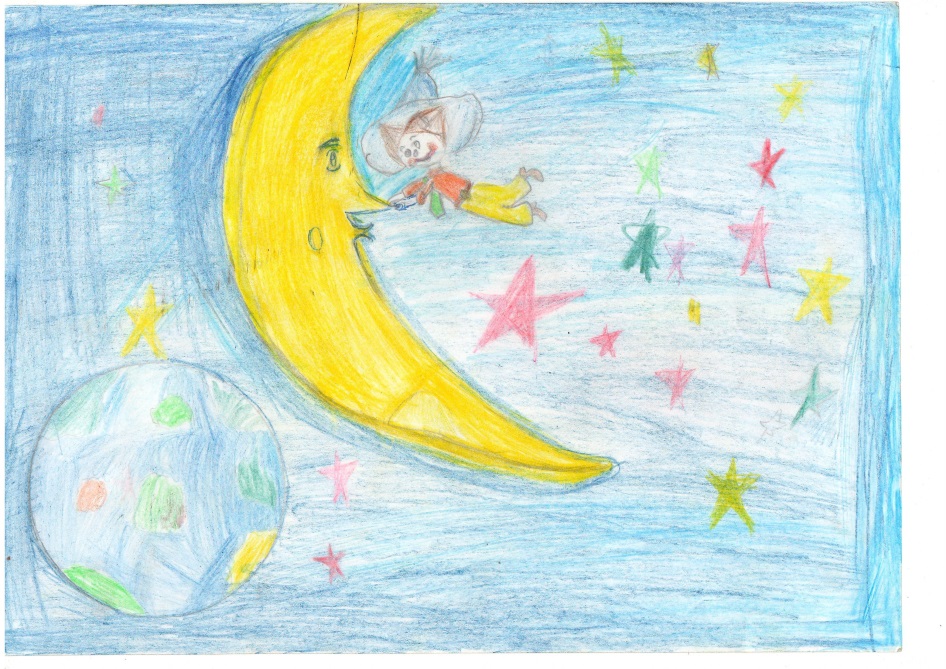 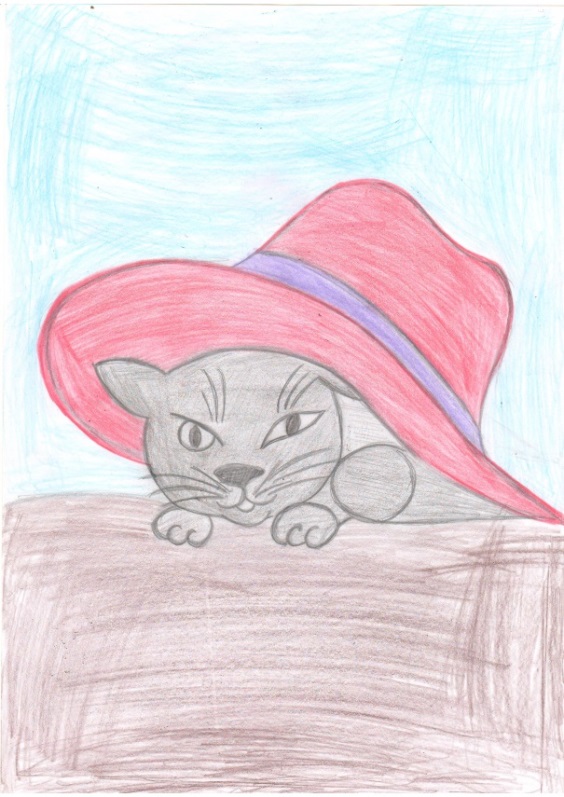 «Незнайка на Луне»
Кармишина Таня
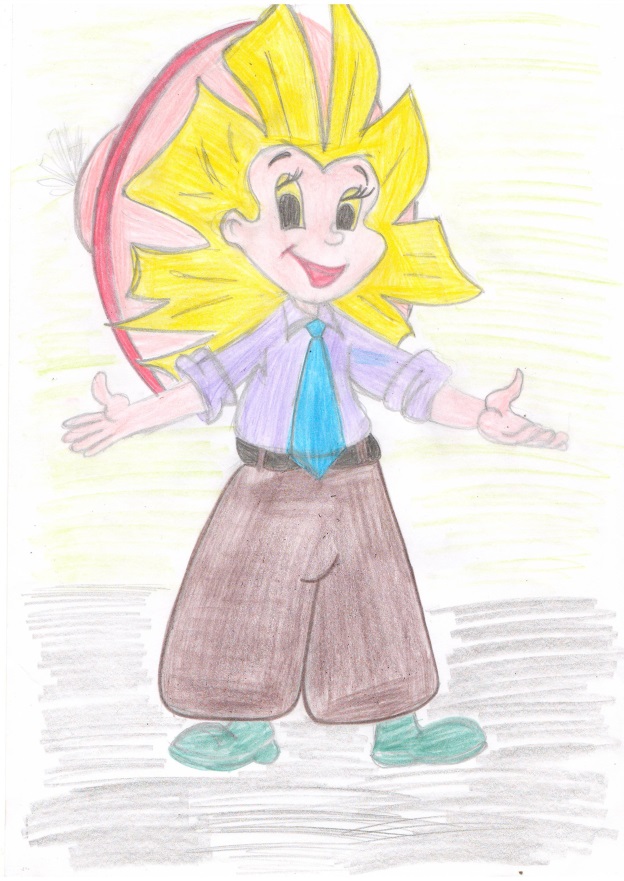 «Живая шляпа»
Ковлягина Оля
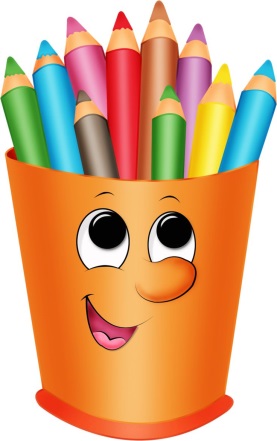 «Незнайка» 
Жанолинов Эльдар
Отзыв на рассказ  Ковлягиной Оли, ученицы 1 класса.

Я прочитала рассказ Николая Носова «Живая шляпа». 
Очень интересный и смешной рассказ. Мне очень понравилось читать о приключении Володи и Вадика. Как было смешно, когда они кидались в живую шляпу, чем попало, как испугались. Я очень смеялась. Т
еперь эта книга будет одной из любимых, прочитанных мной. Я ещё буду читать книги этого писателя. Они наверно тоже интересные.
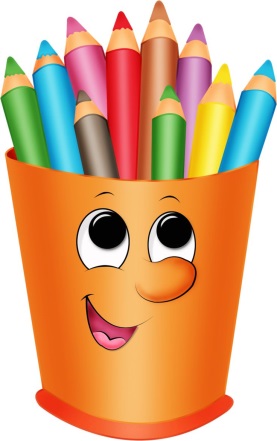 Вопросы и задания по рассказам писателя:

1. Почему Виталик спрятал кота от мамы в рассказе «Аквариум»?
2. Как называется детская игра и один из рассказов писателя?
3. Кто напугал мальчиков  рассказе «Тук-тук»?
4. Благодаря чему Мишка и Коля на своём огороде вырастили самый большой урожай?
5. Как мальчики в поезде потеряли свою собаку?

6. В рассказе «Фантазёры» ребята сочиняют небылицы. 
Ребята, придумайте и вы своё необычную историю.

7.Можно как герои рассказов Н. Носова пришить заплатку к штанам, сделать огородное пугало, попасть картошкой в цель….
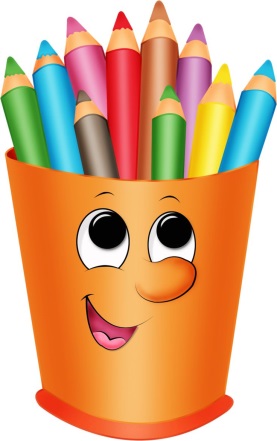 Ответы на вопросы:
1. Потому что мама думала, что кот съел рыбу из аквариума, и хотела наказать.
2. Прятки
3. Ворона
4. Благодаря пугалу. Оно стояло на огороде всё лето и отпугивало ворон.
5. Пассажиры перепутали чемоданы.
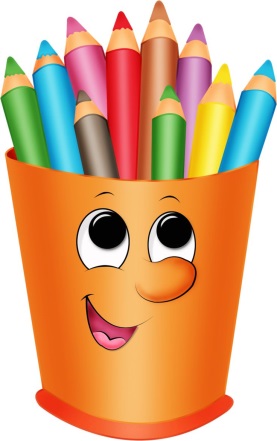 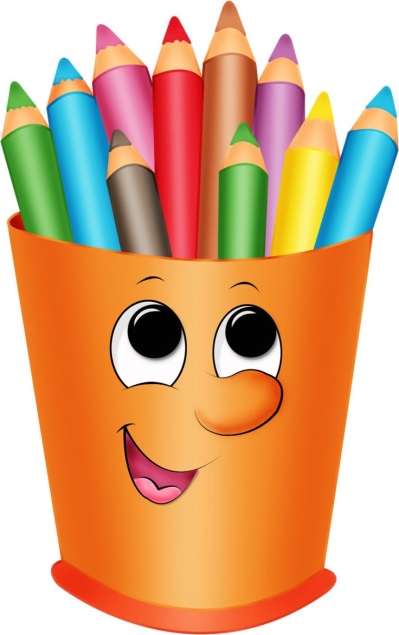